Koelplatform
Groeiend belang koeling (voeding, proces, retail, etc.)
Uitdagingen: energiegebruik, milieu, technisch, regelgeving
ENERGIK wil daarom haar schouders zetten onder een project om de uitdagingen van industriële koelinstallaties aan te pakken.
Samenbrengen van aanbieders, studiebureaus, wetenschappelijke instellingen en gebruikers van koelinstallaties en –studies.
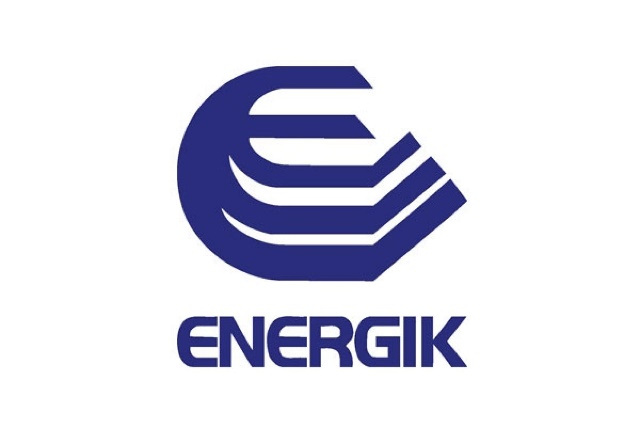 Koelplatform.be
2
UGent onderzoeksgroep
Sustainable Thermo-Fluid Energy Systems (STFES)
Fluid mechanics in complex structures and systems
Heat transfer and thermal energy storage
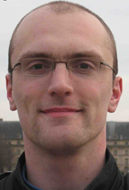 Prof. J. Degroote 
(Fluid Mechanics)

Prof. M. De Paepe 
(Thermodynamics & Heat Transfer)

Prof. S. Verhelst 
(Combustion engines)

Prof. S. Lecompte
(Thermal Machines)
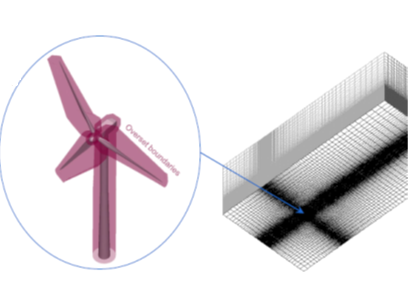 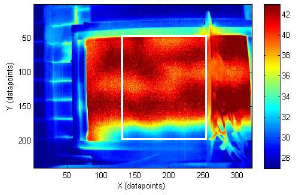 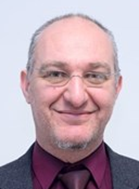 Combustion and storage of alternative fuels and e-fuels
Thermal system analysis and optimization
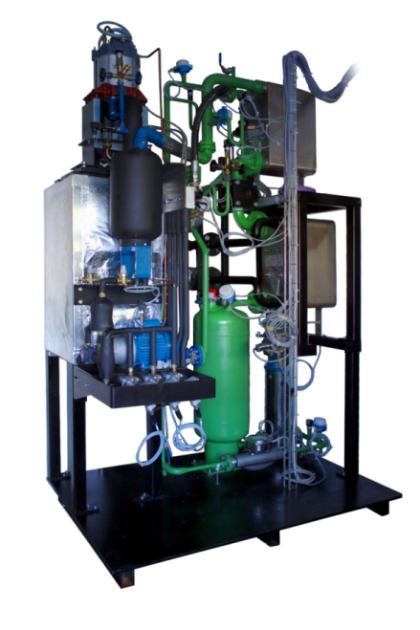 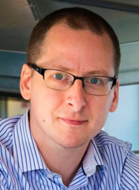 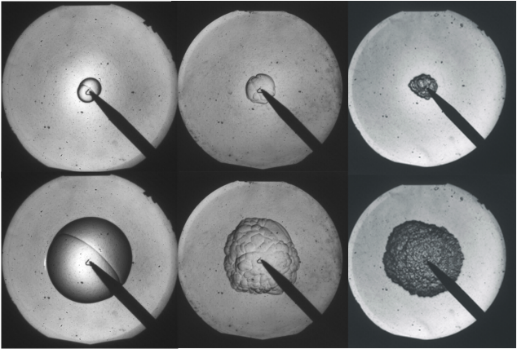 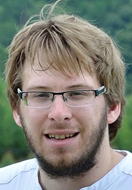 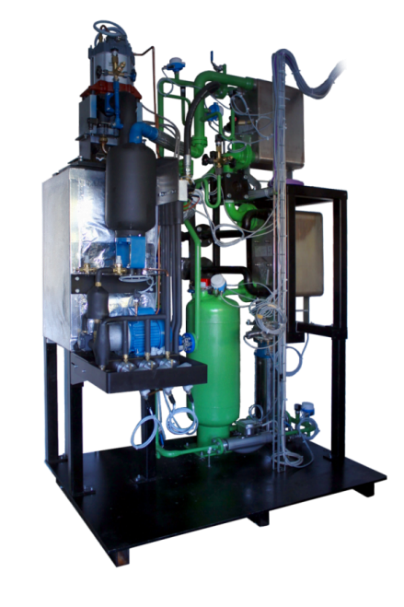 Thermische machines
Organic Rankine Cycles
Integration
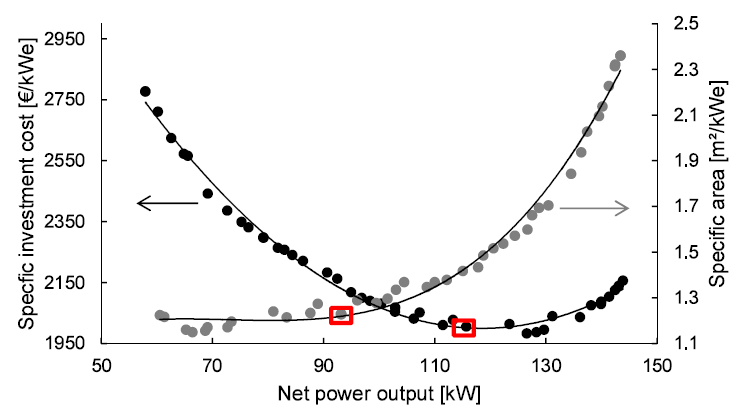 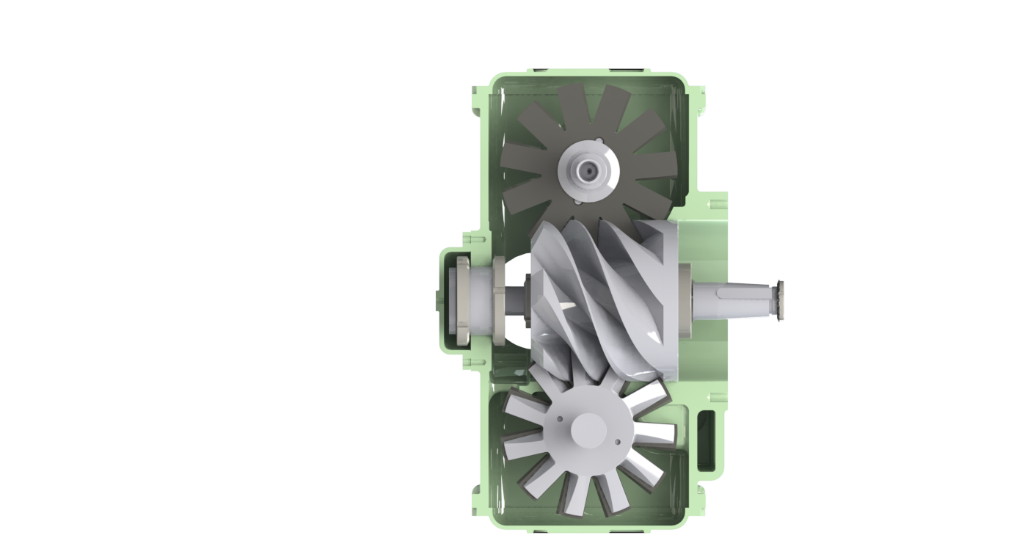 Expanders
&
Compressors
Carnot batteries
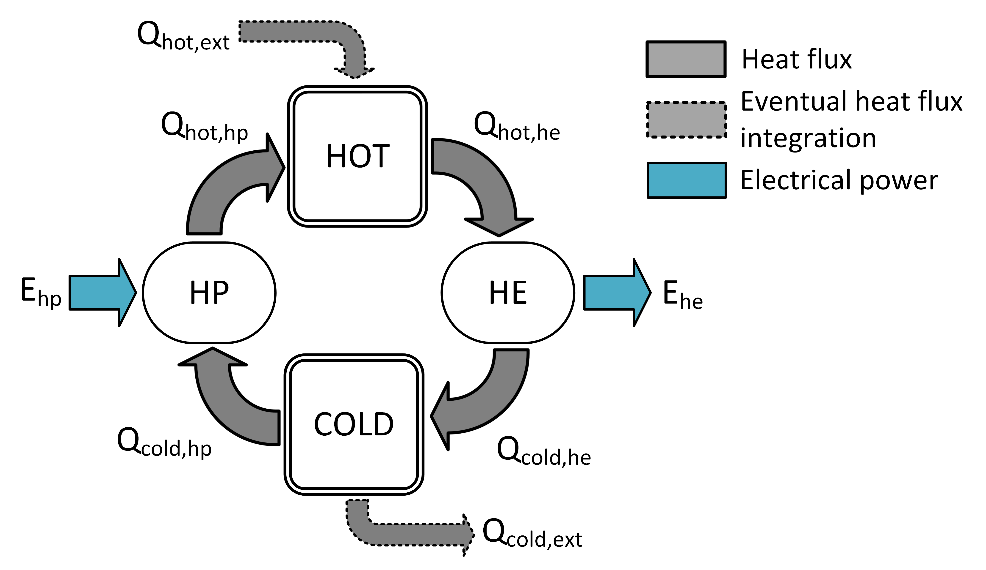 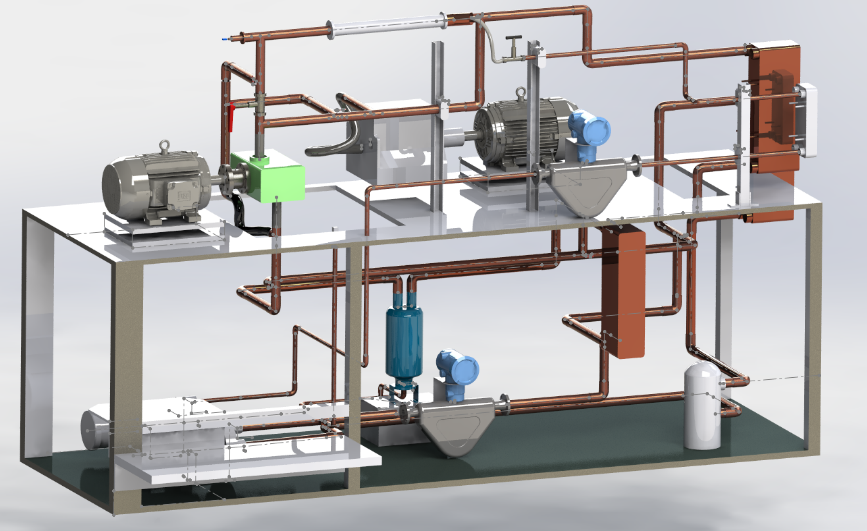 Heat pumps &
Refrigeration
4
Jaarlijkse groei (2018-2030)
Koeling en de impact daarvan
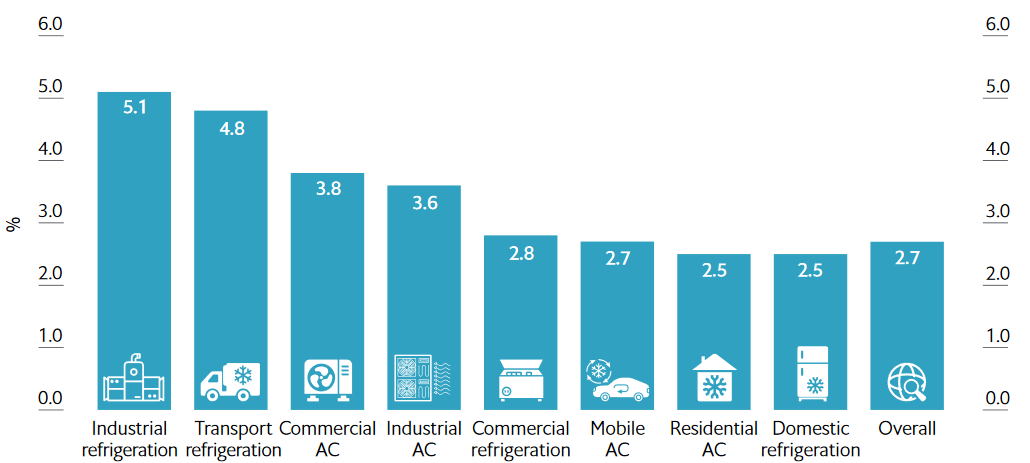 Aandeel elektriciteitsgebruik
%
Residentieel AC
Industriële AC
Tertair AC
Residentiële
AC
Industriële koeling
Industriële koeling
Tertair koeling
Transport AC
Residentiëlekoeling
Totaal
Bron: IIR
Bron: EIU analyse
5
Mechanische dampcomressie
6
Koelmiddelen historisch overzicht
9de Green Deal (2021)
Kyoto protocol (1997)
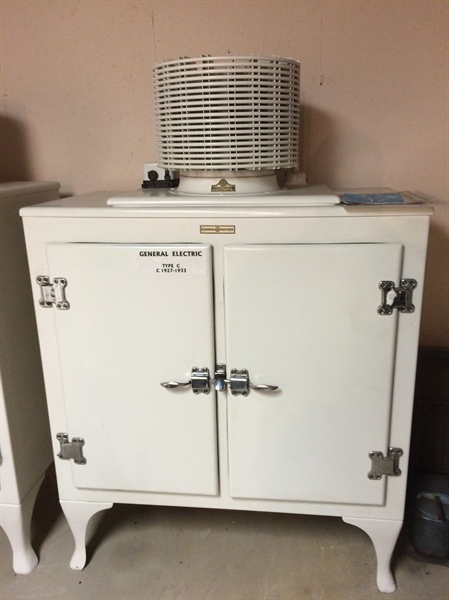 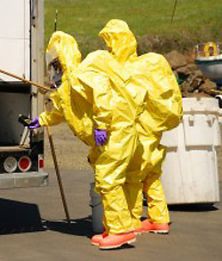 Montreal protocol (1987)
1ste EU F-gas regelgeving (2006)
CO2, NH3, ?
HFO,  etc.e
HFK,  etc.e
CFK, HCFK, etc.e
KW, NH3, etc.e
CO2, NH3, SO2, etc.e
KW: koolwaterstoffen
CFK: chloorfluorkoolstof
HCFK: hydrochloorfluorkoolwaterstoffen 
HFK: fluorkoolwaterstoffen
HFO: hydrofluoroolefin
…
1830
2010
1990
2021
1930
1950
7
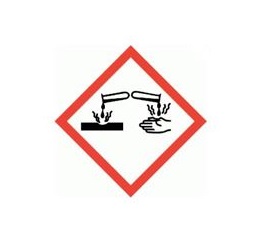 Natuurlijke koelmiddelen
Ammoniak: corrosief


CO2: hoge drukken


Propaan (koolwaterstoffen): brandbaar
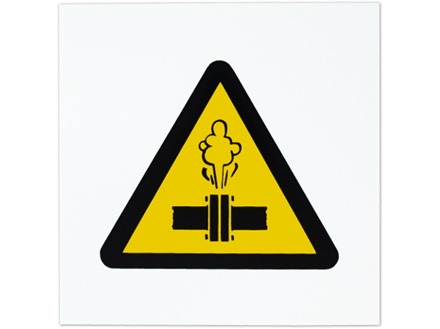 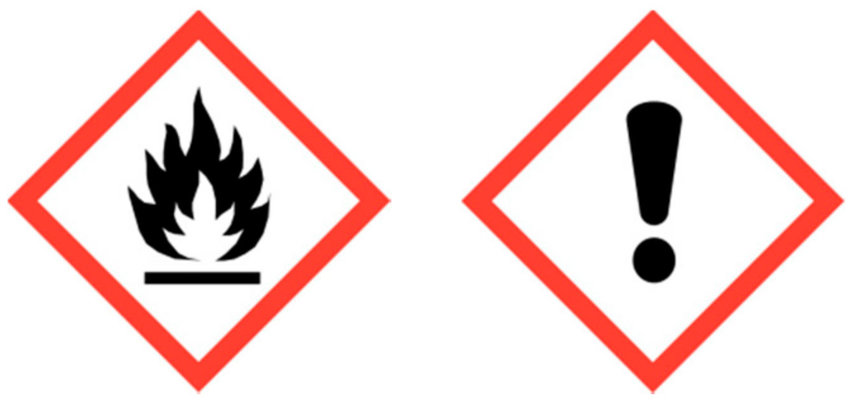 8
F-gassen: GWP en ODP
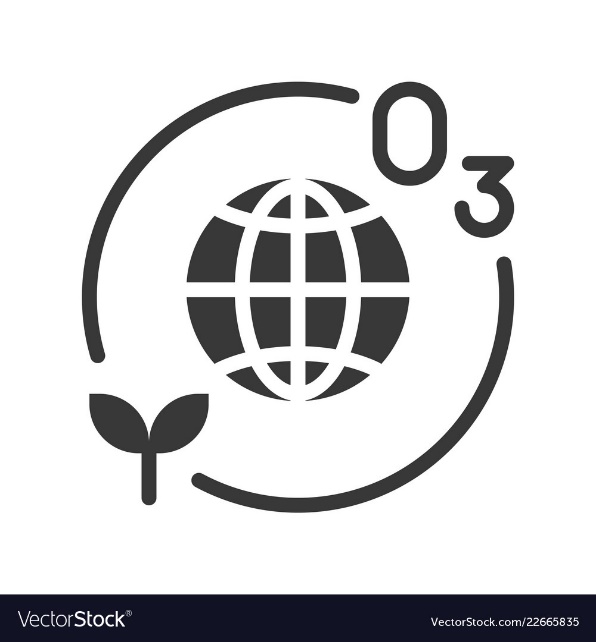 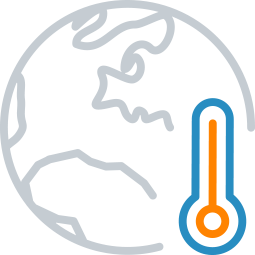 9
Vlaanderen

 3 Mton CO2-eq  in 2019 waarvan 1,2 Mton CO2-eq als koelmiddel
Regelgeving overzicht
10
[Speaker Notes: Kigali amndement]
Europa
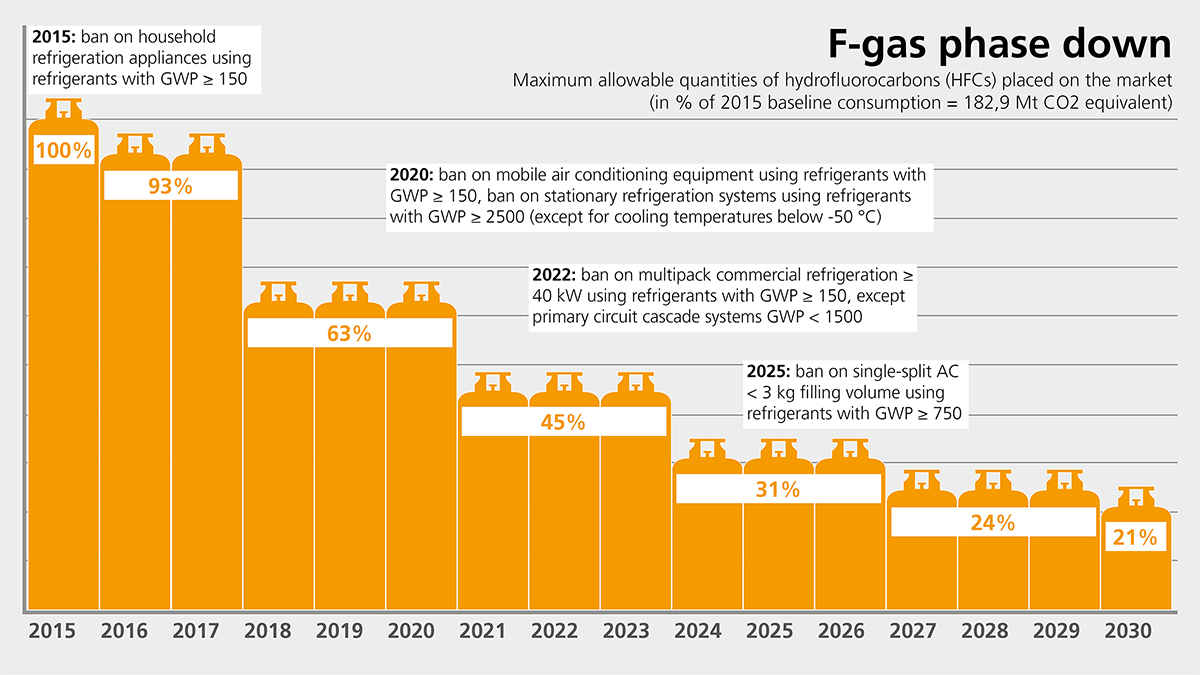 Bron: GEA
11
Europa en kigali amendement
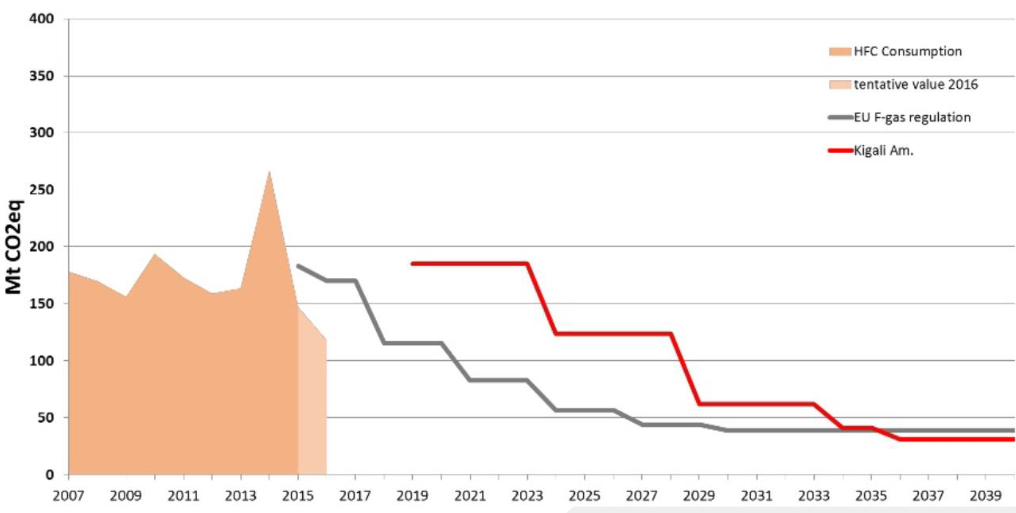 12
F-gassen België
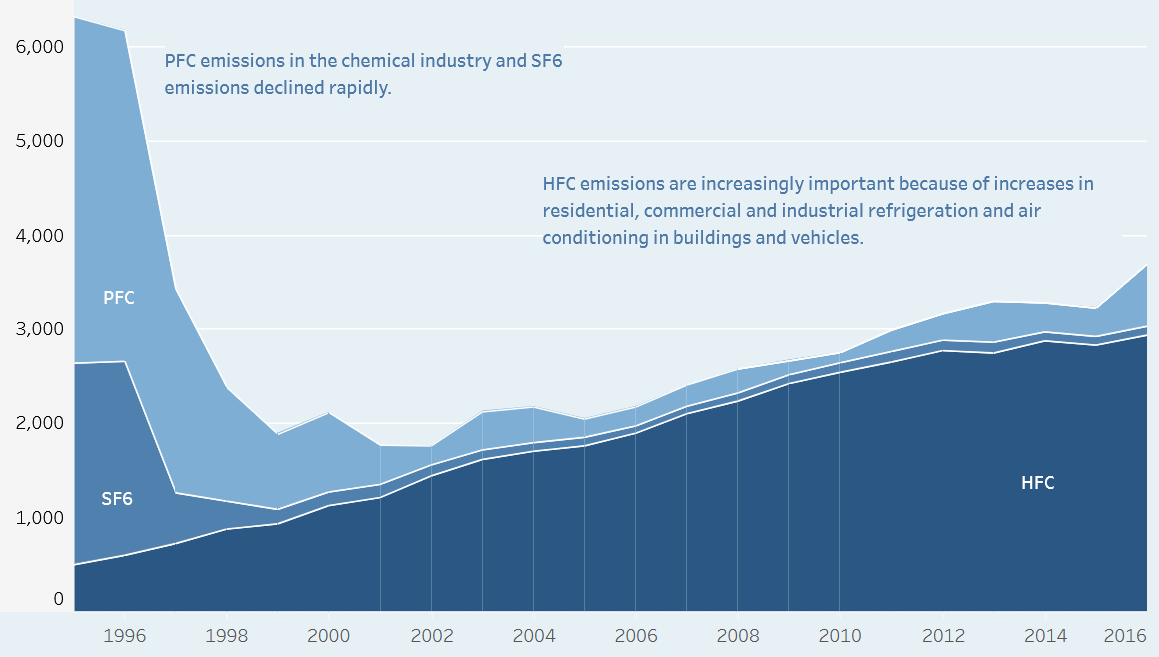 kt CO2-eq
13
[Speaker Notes: PFC: geperfluoreerde
SF6: Zwavelhexafluoride]
F-gassen: PFAS en TFA
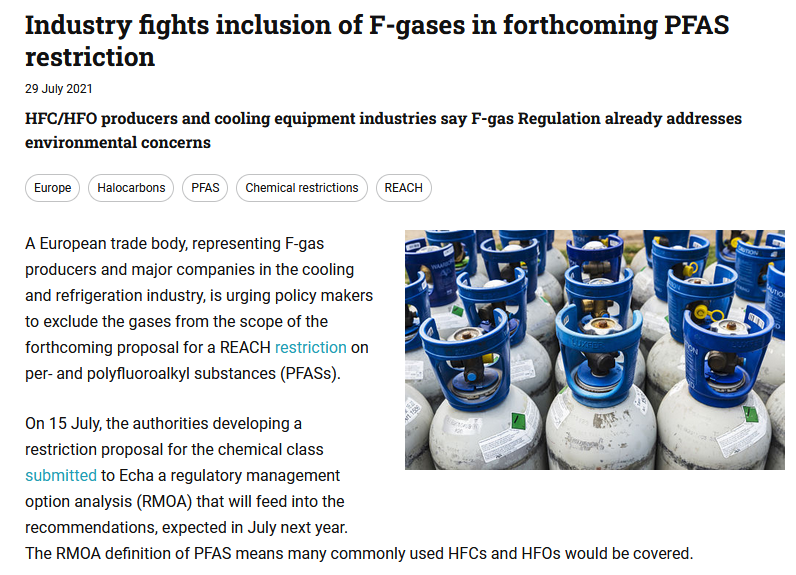 Registration, Evaluation, Authorisation and Restriction of Chemicals (REACH)
Bron: Chemicalwatch
14
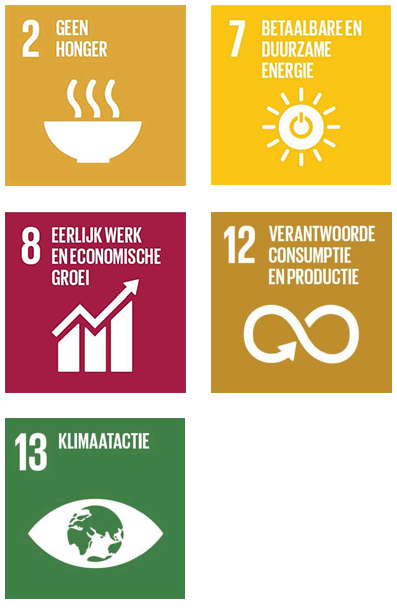 15
Green Deal
GD = vrijwillige overeenkomst tss (privé)partners en de Vlaamse overheid 

Inspanningsverbintenis, geen resultaatsverbintenis
 
Overeenkomst bevat 
duidelijke rolverdeling (Initiatiefnemer / projectfacilitator / …)
Omschrijving van verwachte resultaten en hieraan gekoppelde acties en tijdsplanning

Engagementen per deelnemende organisatie 

GD moet de weg vrijmaken, zorgt voor een versnelling of dient als hefboom voor andere (gelijkaardige) initiatieven
16
doelstellingen
Tegen 2030 de inzet van F-gassen als koelmiddel in de distributiesector tot een minimum te herleiden, zodat de F-gasuitstoot quasi nihil is.

Vlaams Energie- en Klimaatplan 2020-2021
F-gassen-doelstelling: 0,6 Mton CO2-eq in 2030

“Het bijkomend responsabiliseren van specifieke doelgroepen
In dit kader zal in 2020 samen met de distributiesector een Green Deal worden besproken, zodat binnen deze sector tegen 2030 de inzet van klassieke koelmiddelen tot een minimum is herleid, en de Fgasuitstoot quasi nihil is.”
17
deelnemers
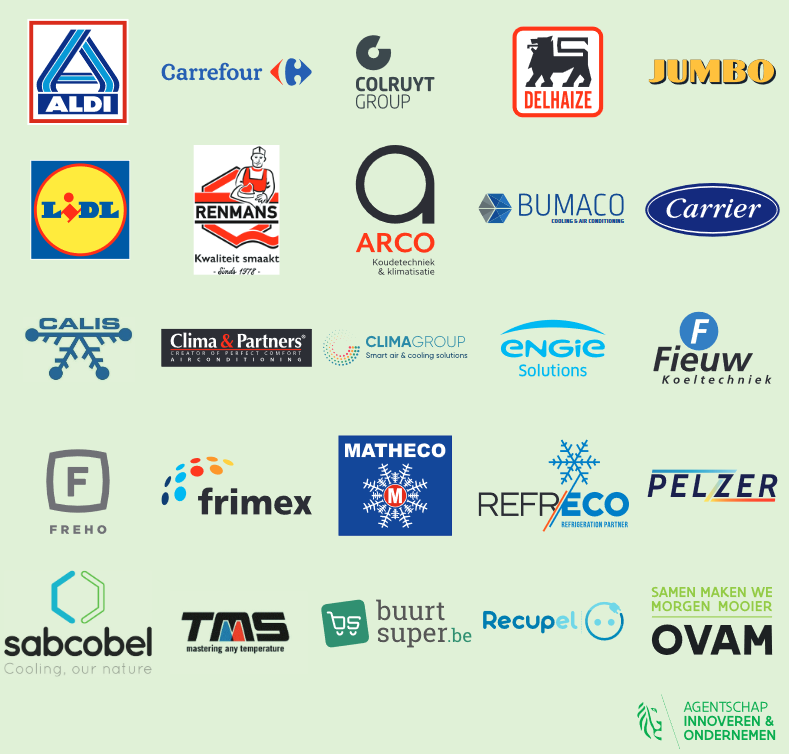 18
Aanpak
Kiezen voor natuurlijke koelmiddelen voor stationaire koelapparatuur 
Lekverlies F-gassen uit koelinstallaties beperken (64% van de uitstoot van F-gassen)
F-gassen maximaal terugwinnen en afvoeren (2019, 420 kton CO2-equivalenten)
Evaluatie beschikbaarheid van HFK-vrije koeling in alle relevante koeltoepassingen
Nauwgezette opvolging en sensibilisering
19
Engagementen: Koeltechnische bedrijven
Digitalisering-uniformisering van de uitwisseling der gegevens, over alle bedrijven – overheden heen.
Ervaring rond rapportage delen voor toekomstige rechtstreekse rapportage aan overheid.
Een belangrijke daling teweegbrengen van het lekverlies en gaandeweg het lekverlies minimaliseren.
Sensibiliseren van uitbaters/eigenaars, franchisenemers en ondernemingen.
Het uitdragen van een voorbeeldrol in onze gehele sector.
20
Engagementen: comeos
I.
II.
III.
F
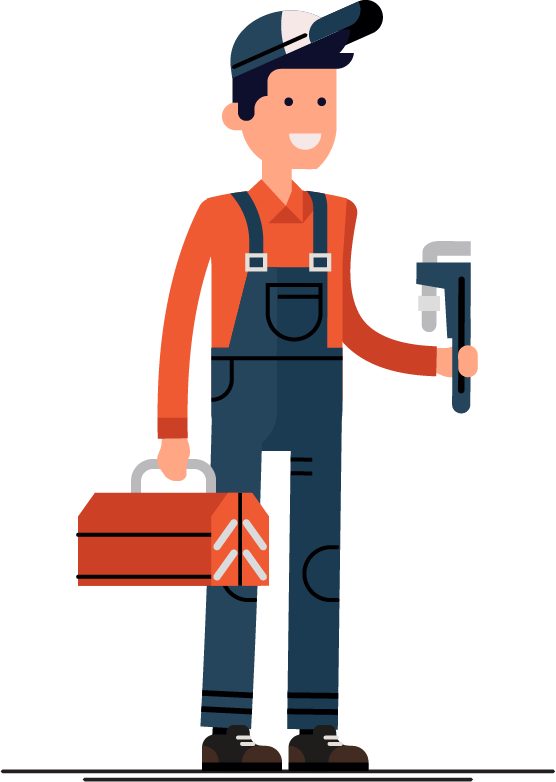 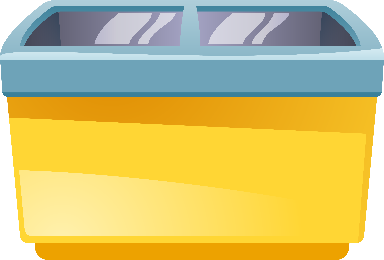 We kopen geen nieuwe F-gas installaties meer aan
We onderhouden de installaties zodat lekverliezen jaarlijks met 5%  dalen
Bij vervanging werken we samen met erkende koeltechniekers en Recupel om op een correcte manier af te danken
21
Stuurgroep en werkgroepen
Afspraken voor de inventarisatie en rapportering van gegevens met betrekking tot de koelmiddelaspecten van koelinstallaties en de terugwinning.
Uitwerking sensibiliserende initiatieven
Analyse over de beschikbaarheid van milieuvriendelijke koeling voor alle relevante koeltoepassingen in
22
Werkgroep 3
Identificatie resterende knelpunten zijn in een transitie naar F-gas-vrije keeling
Onderzoeken mogelijke oplossingen
Beschikbare technologie
Kostprijs
Europese wetgeving
Totale klimaatimpact
Energie efficiëntie
Veiligheidsnormen
23
Werkgroep 3: resultaat evaluatie
Sensibilisering exploitanten bij aanschaf/vervanging koelinstallaties (=> WG 2)

Input voor bijsturing ecologiepremie of voor andere financiële ondersteuning (VLAIO neemt deel aan GD)

Identificeren van knelpunten en nodige stappen voor transitie naar HFK-vrije koeling

Input voor Vlaamse standpuntbepaling in internationale onderhandelingen (herziening F-gasverordening 2022)
24
Overzicht
25
Prof. dr. ir. Steven LecompteDEPARTMENT OF electromechanical, systems and metal engineeringE	steven.lecompte@ugent.beT	+32 9 264 33 55M	+32 470 04 55 24www.ugent.be
Ghent University@ugentGhent University
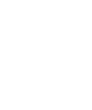 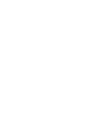 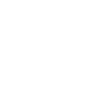